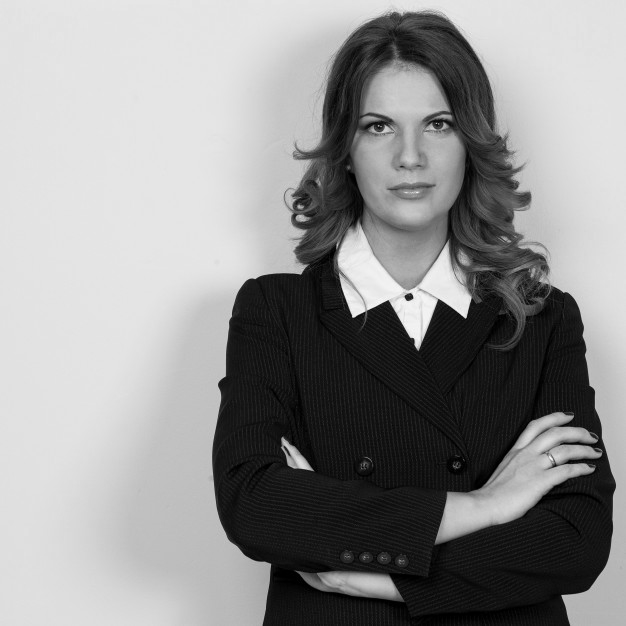 SEU NOME
Cargo
EXPERIÊNCIA
NOME DO CARGO
EMPRESA	2016 — 2018
Escreva aqui uma breve descrição sobre o emprego e do foi executado por você durante a sua experiência nesta empresa
INFORMAÇÕES
NOME DO CARGO
EMPRESA	2018 — 2019
Escreva aqui uma breve descrição sobre o emprego e do foi executado por você durante a sua experiência nesta empresa
NOME
SEU NOME
NOME DO CARGO
EMPRESA	2019 — 
Escreva aqui uma breve descrição sobre o emprego e do foi executado por você durante a sua experiência nesta empresa
SEU CARGO
CONTATO
email@dominio.com
+55 11 99999-9999
EDUCAÇÃO
São Paulo, Brasil
NOME DO CURSO
INSTITUIÇÃO DE ENSINO	2011 — 2015
Escreva aqui uma breve descrição sobre o curso e do aprendizado adquirido durante o seu tempo de estudos
www.seusite.com.br
INTERESSES
NOME DO CURSO
INSTITUIÇÃO DE ENSINO	2015 — 2015
Escreva aqui uma breve descrição sobre o curso e do aprendizado adquirido durante o seu tempo de estudos
Nome do seu interesse
Descrição resumida do seu interesse mencionado
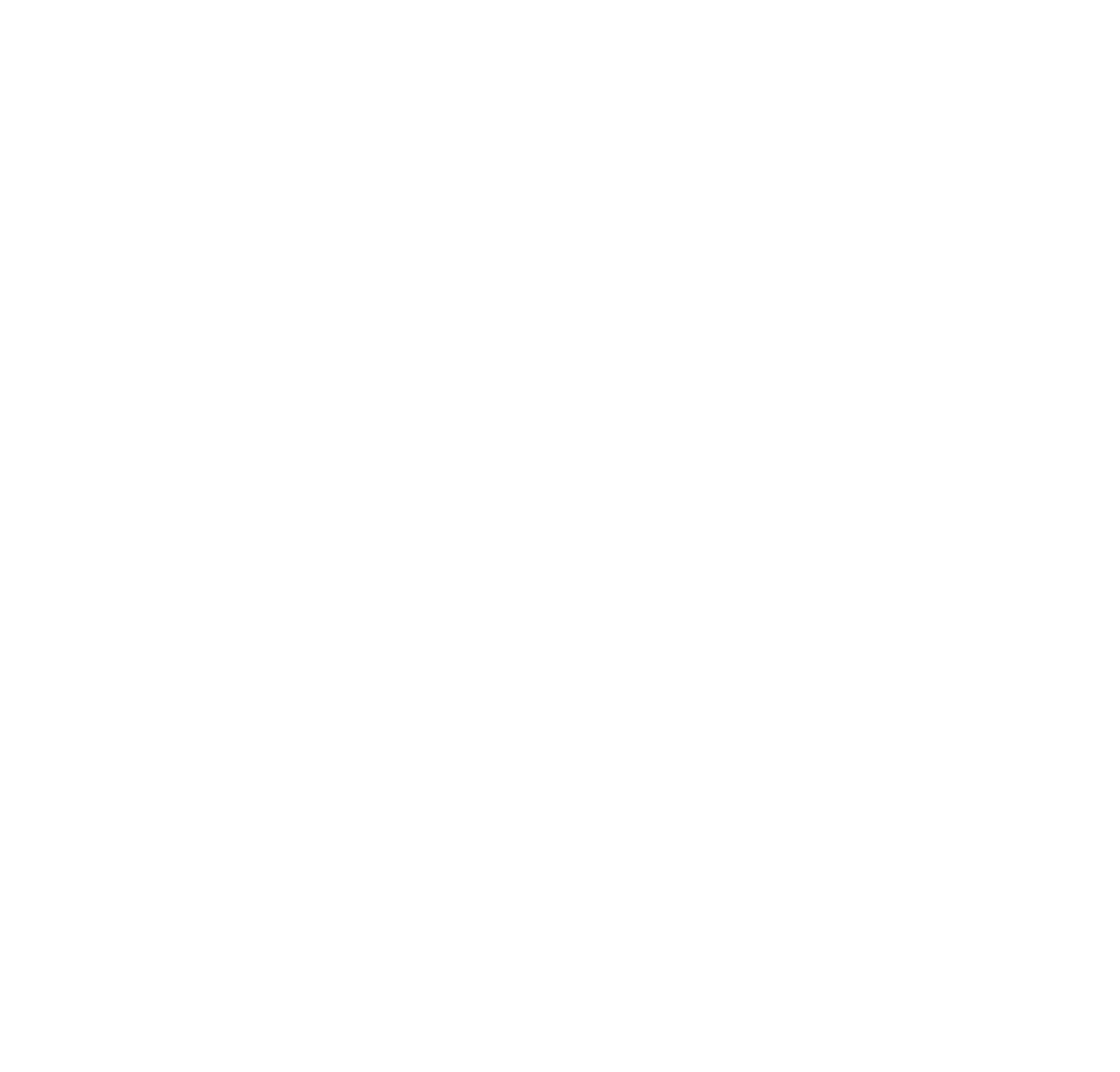 Nome do seu interesse
Descrição resumida do seu interesse mencionado
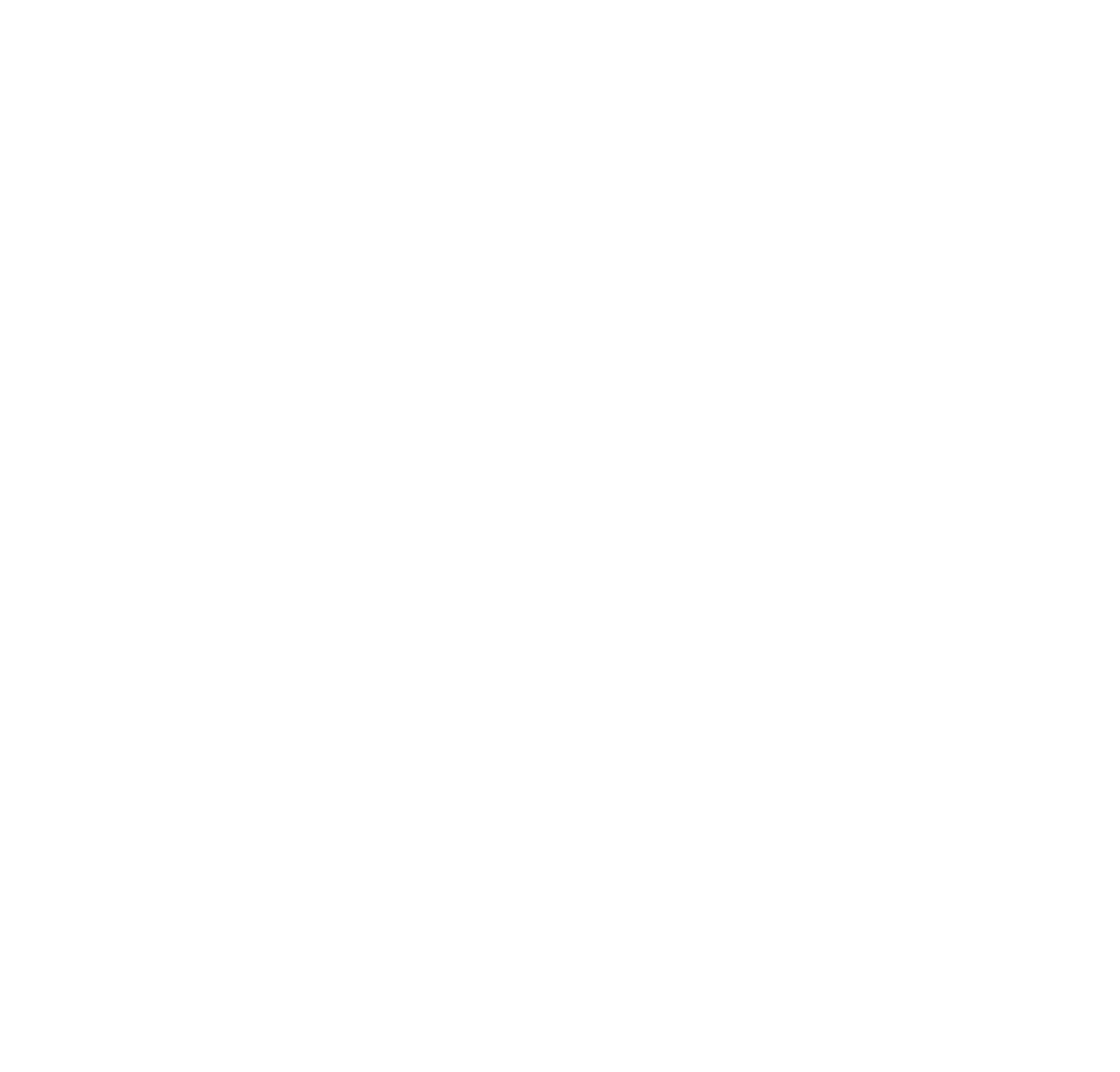 NOME DO CURSO
INSTITUIÇÃO DE ENSINO	2016 — 2018
Escreva aqui uma breve descrição sobre o curso e do aprendizado adquirido durante o seu tempo de estudos
Nome do seu interesse
Descrição resumida do seu interesse mencionado
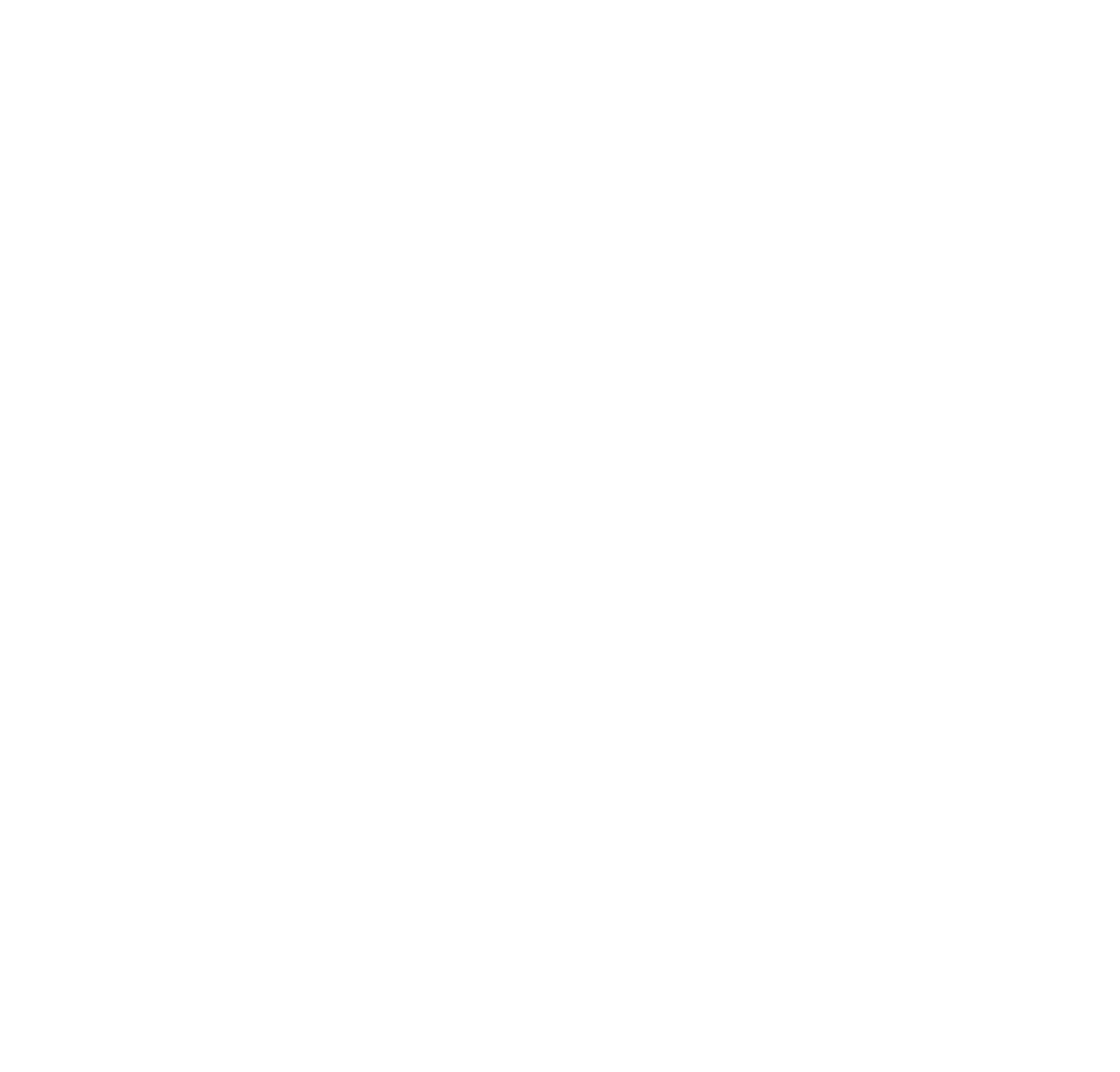 IDIOMAS
CONQUISTAS
Nome da sua conquista
Descrição resumida da sua conquista mencionada
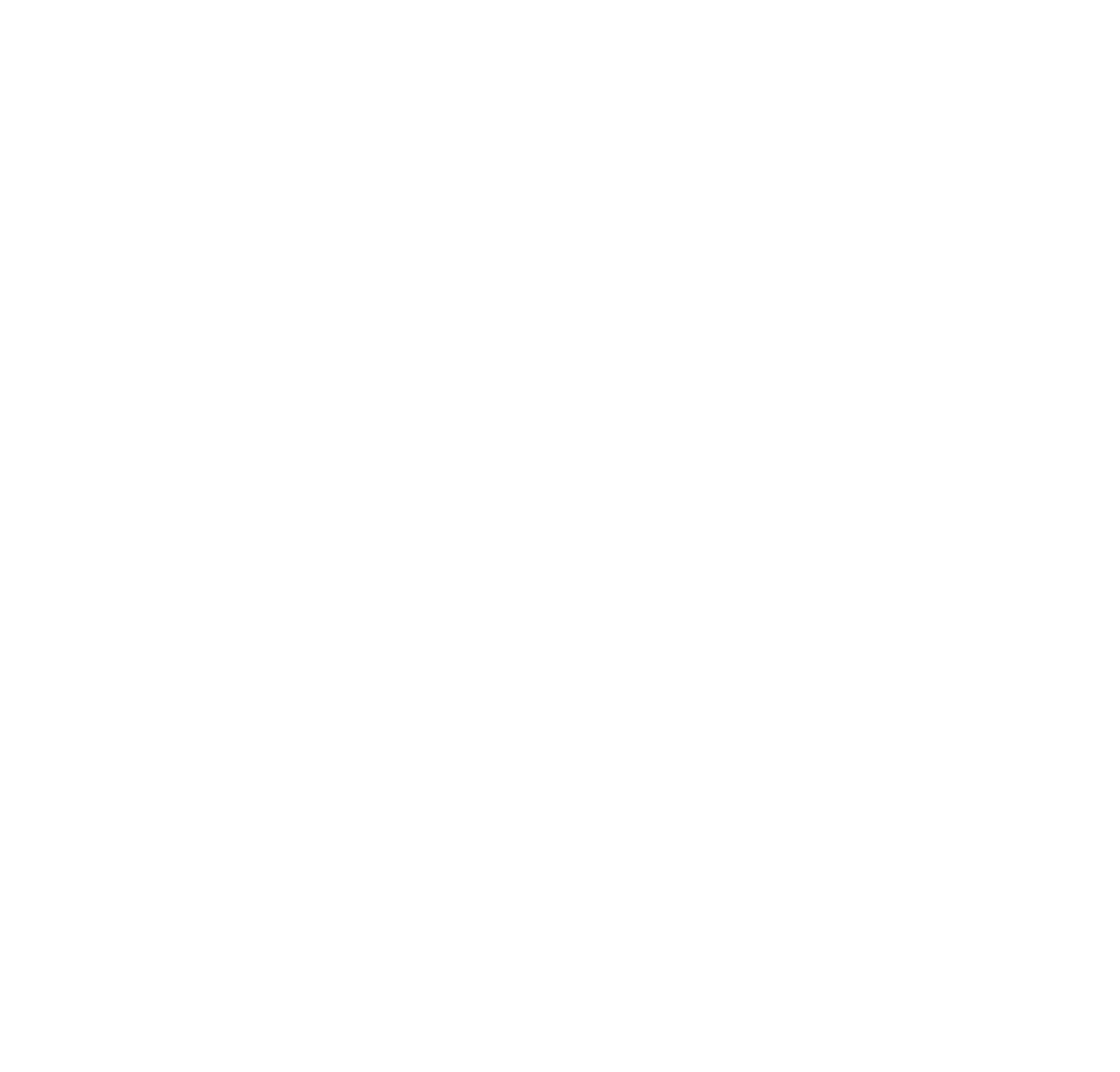 PORTUGUÊS
Nativo
INGLÊS
Intermediário
ESPANHOL
Básico
Nome da sua conquista
Descrição resumida da sua conquista mencionada
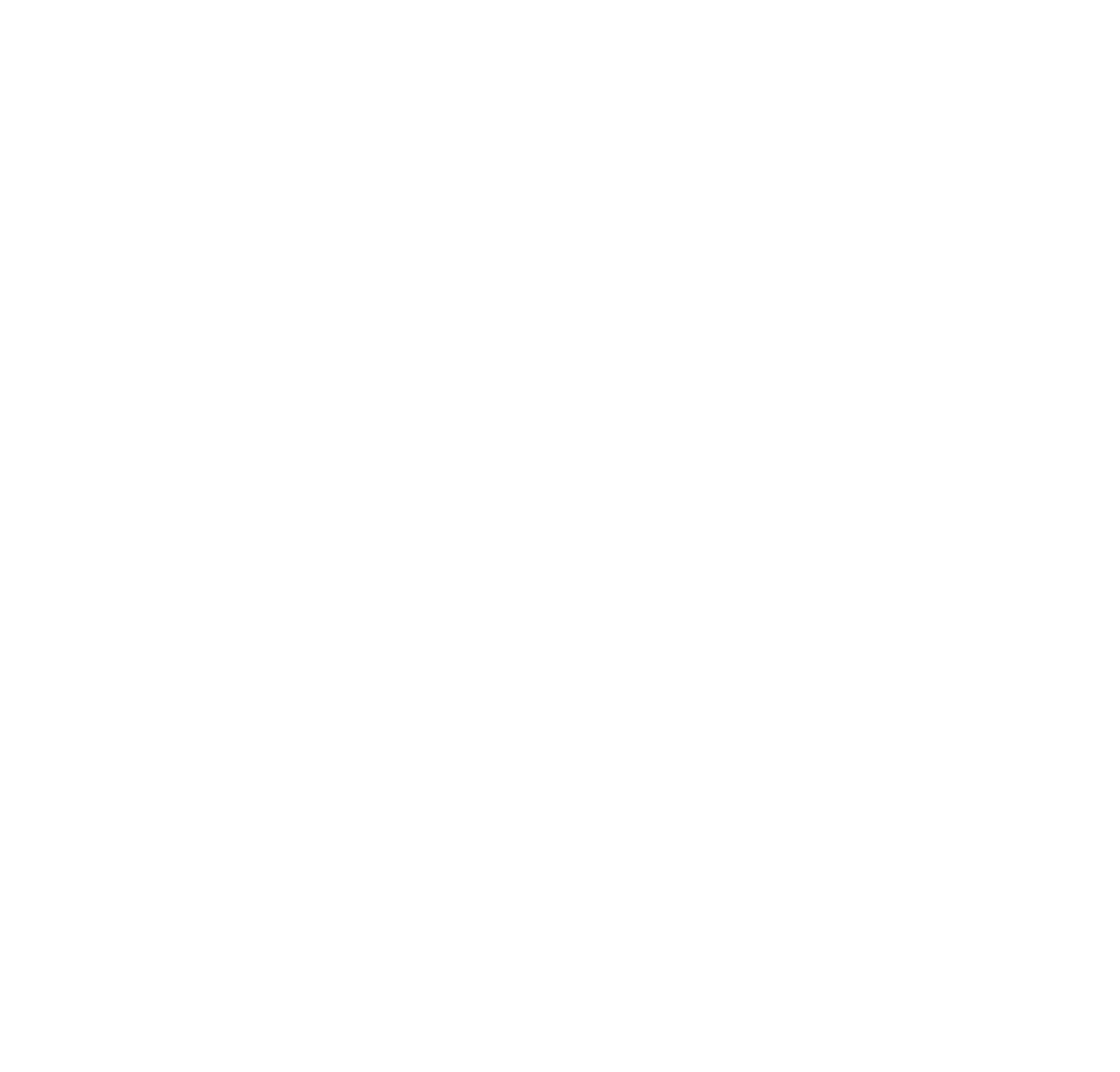